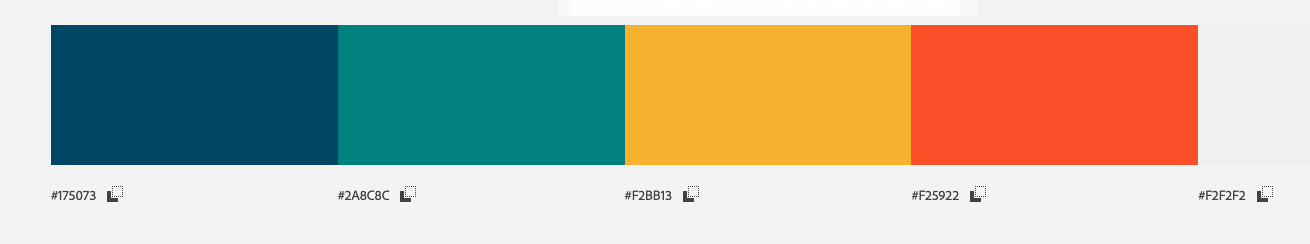 V клас
110. Четене и интерпретиране на данни, зададени с диаграми
Десетични дроби
В този час ще научите:
02
Защо е удобно да ползваме диаграми
03
01
Как да разчитаме диаграми и да правим изводи от предоставените данни
Какво е диаграма
04
Някои трикове 
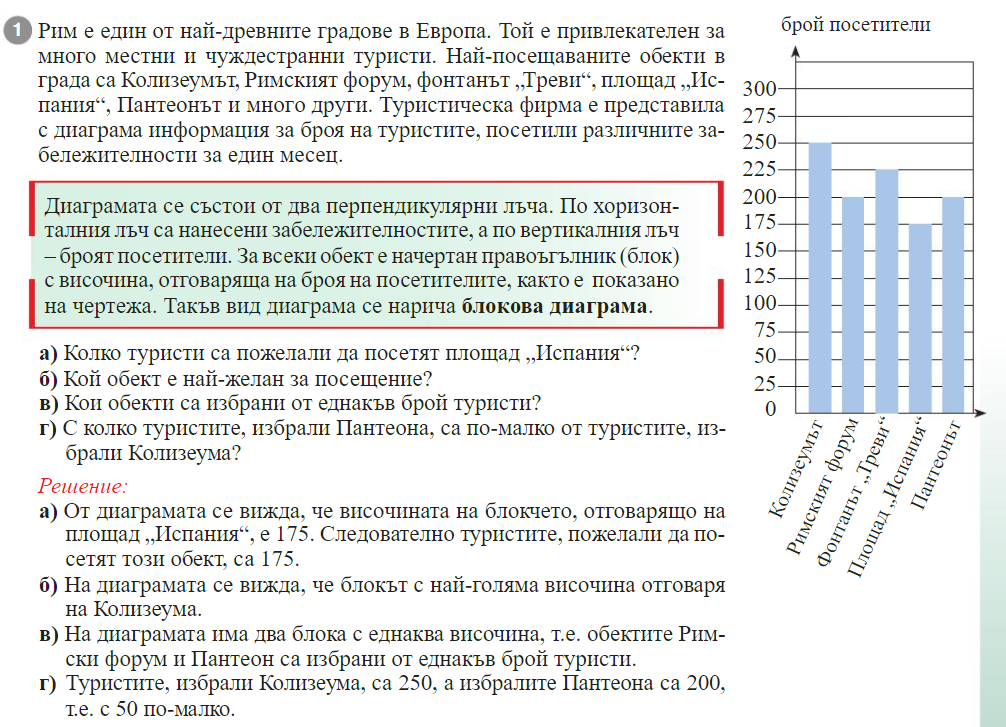 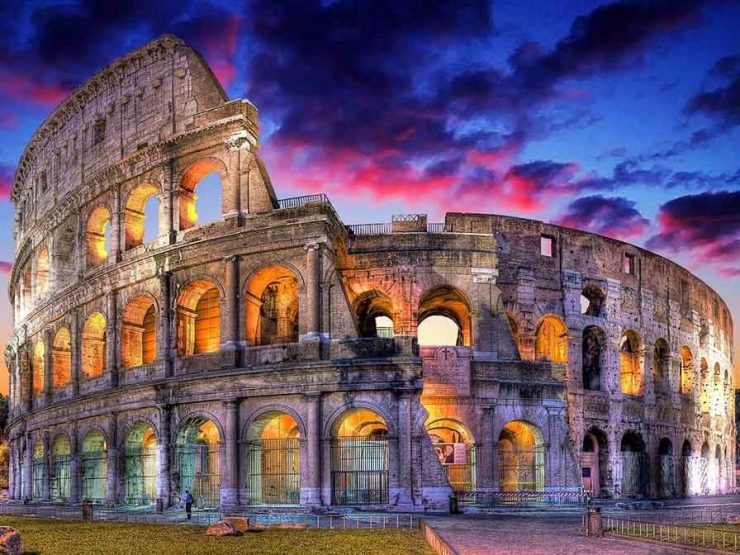 1
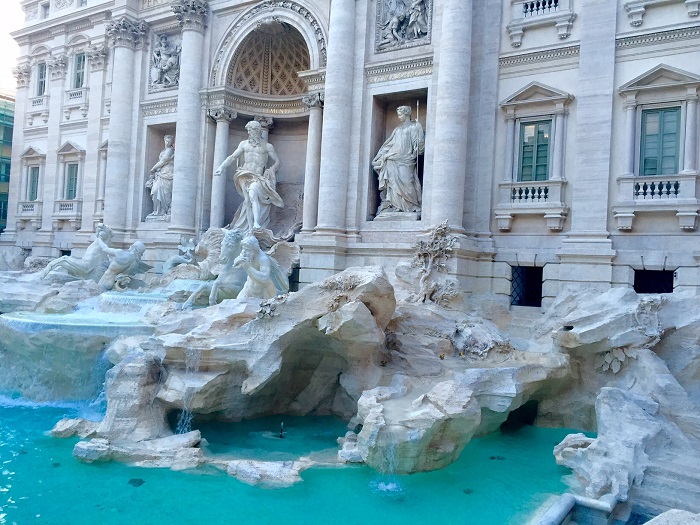 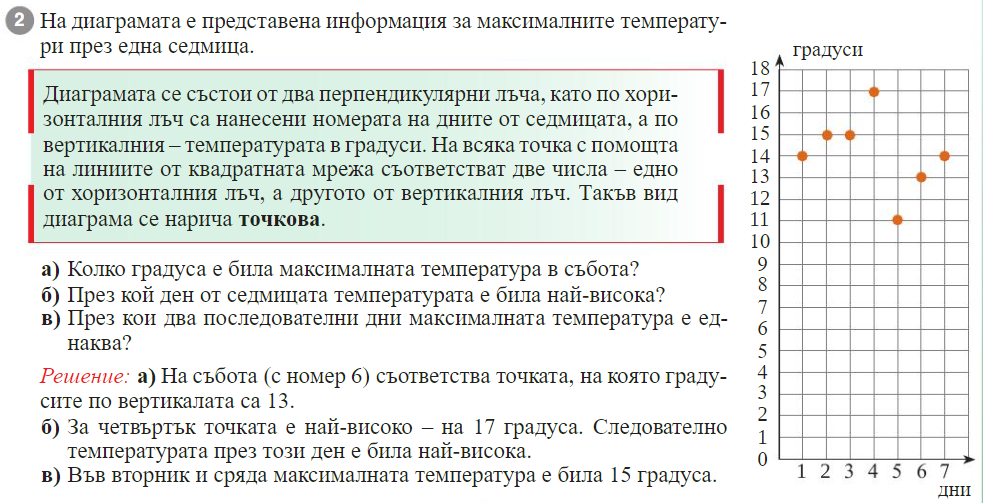 2
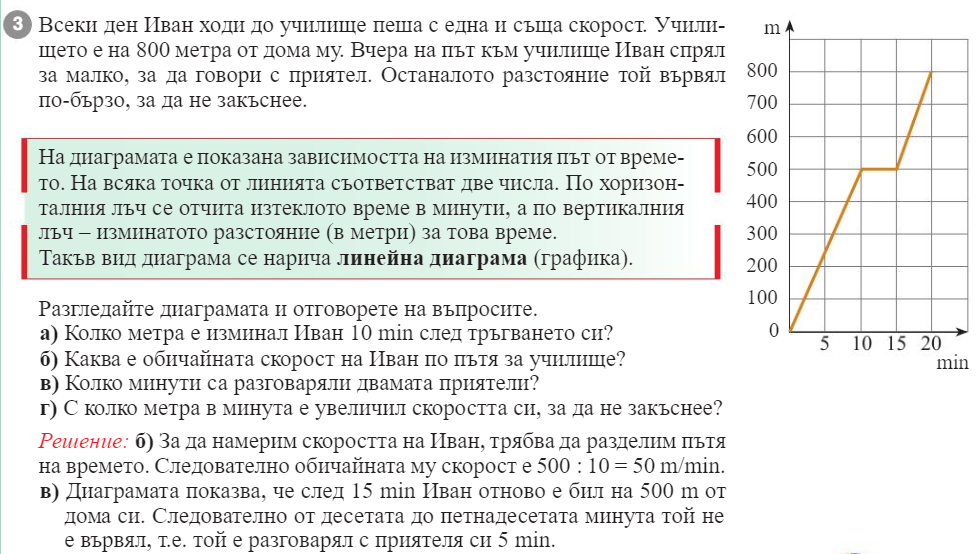 3
500
10 m/min
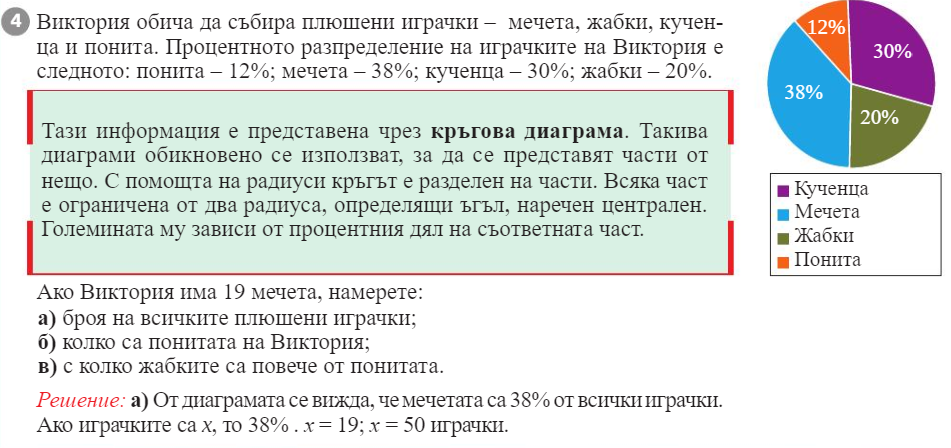 4
6 понита
с 4
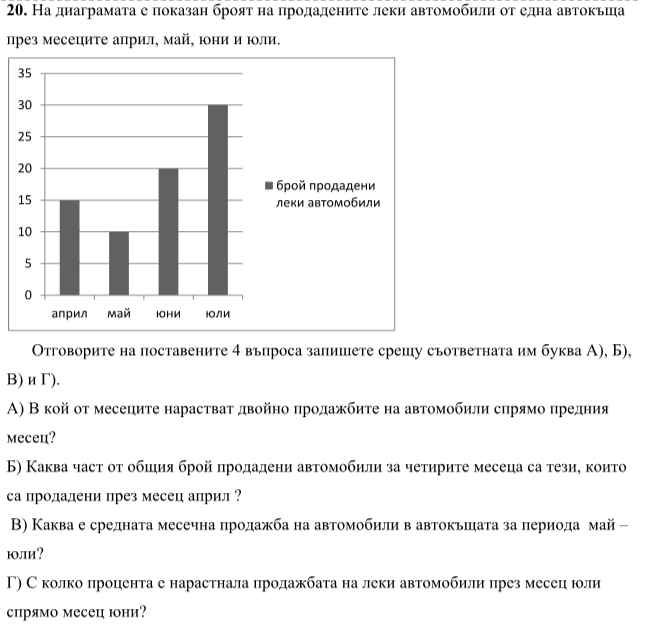 юни
1/5
20
50%
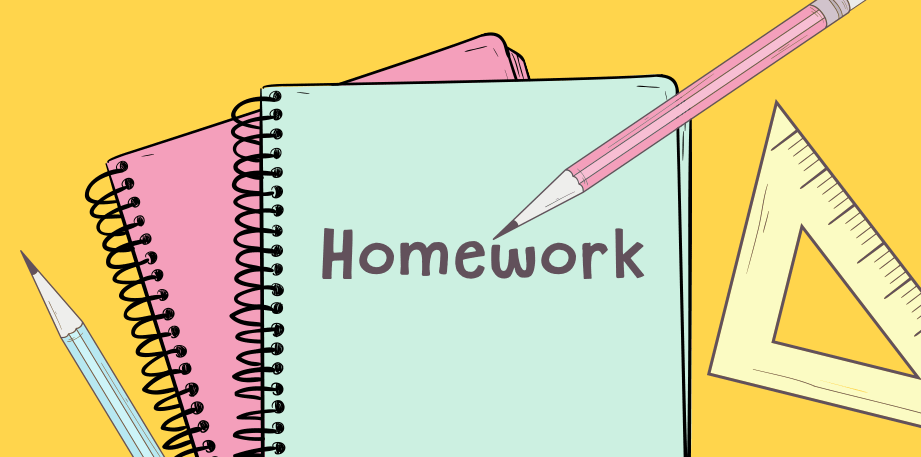 1
2
3
Домашна работа 
Учебна тетрадка стр. 25
4